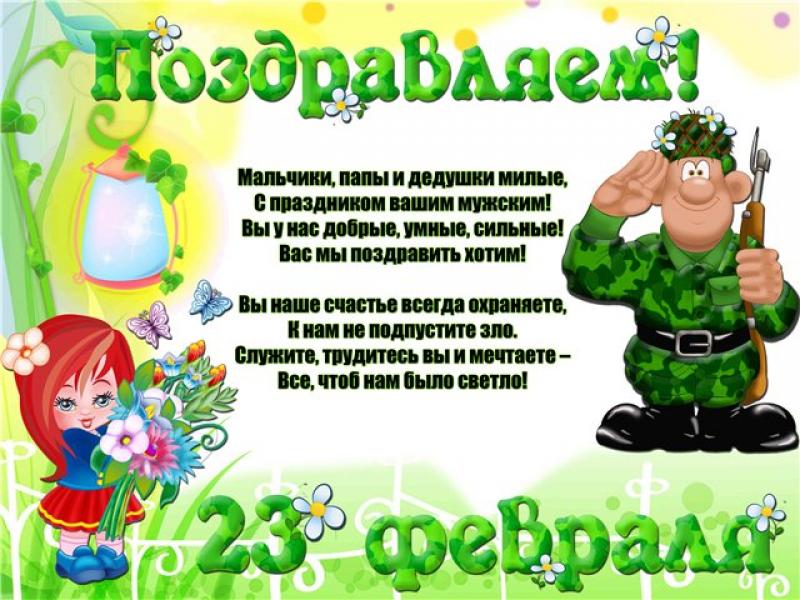 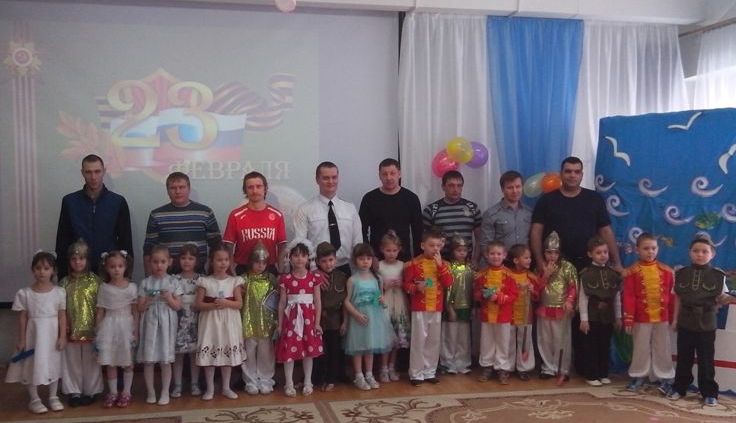 Не забудет вся Земля про такую дату,
Мы на праздник февраля поздравляем ПАПУ!
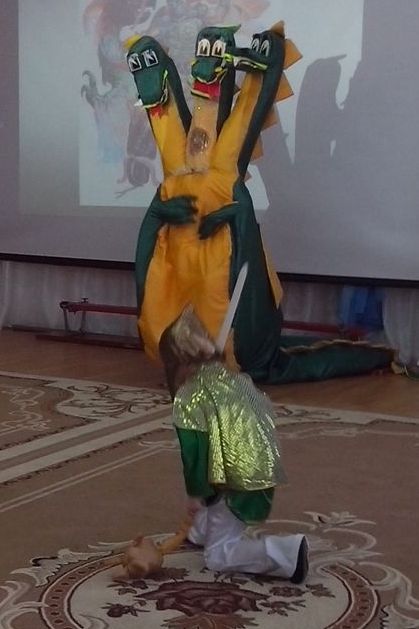 Кто сказал, что мы не богатыри?
Хоть мы и малы еще ростом!
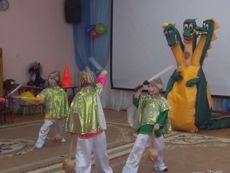 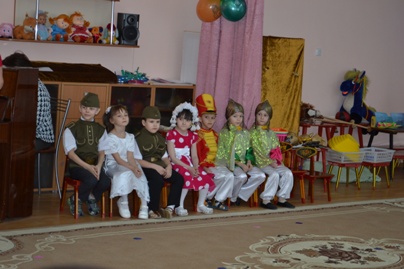 Защитники обители! Отважные бойцы!
И доблестные рыцари!
Лихие храбрецы!
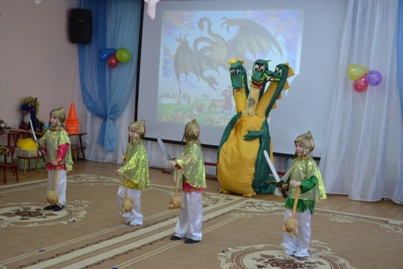 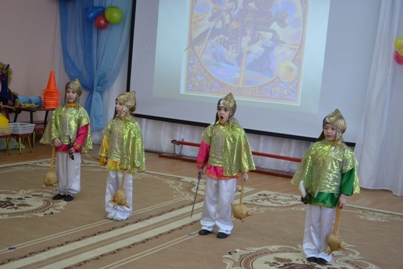 23 февраля – зимний день, чудесный,
23 февраля – танцы будут, песни!
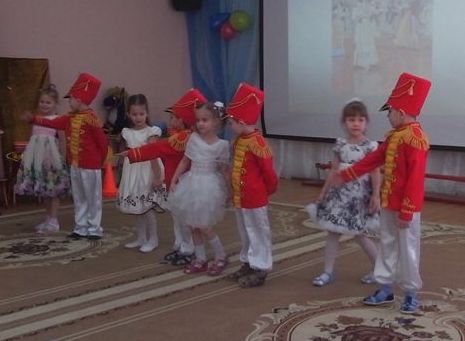 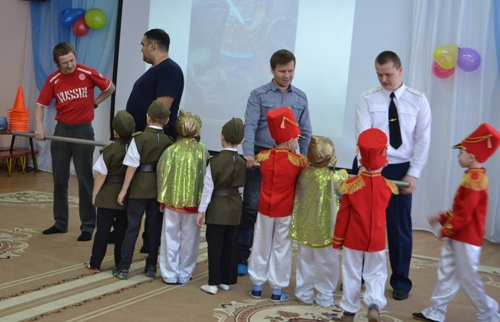 23 февраля – спляшем, погуляем,
23 февраля – папу поздравляем!
Мой папа находчивый, умный и смелый!
Ему по плечу даже сложное дело!
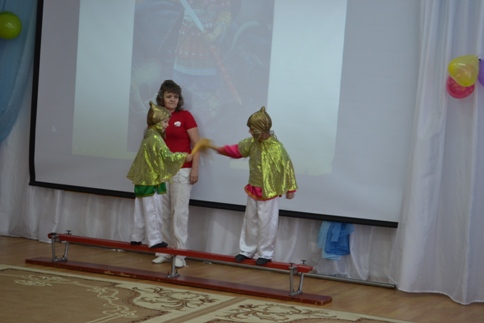 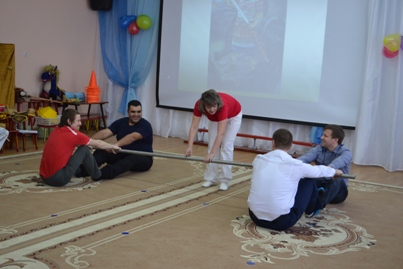 На лбу бывали шишки, под глазом фонари.
Уж если мы – мальчишки, то мы – богатыри!
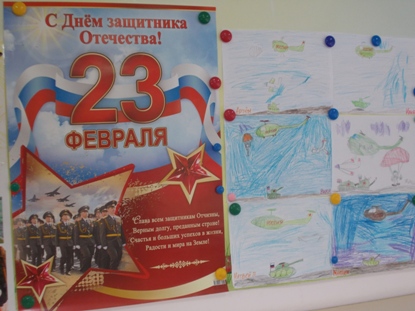 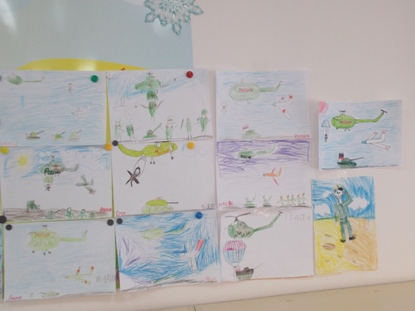 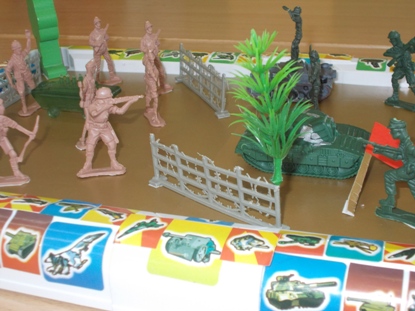 А когда-то, под грохот пушечный
Шел здесь бой совсем не игрушечный.
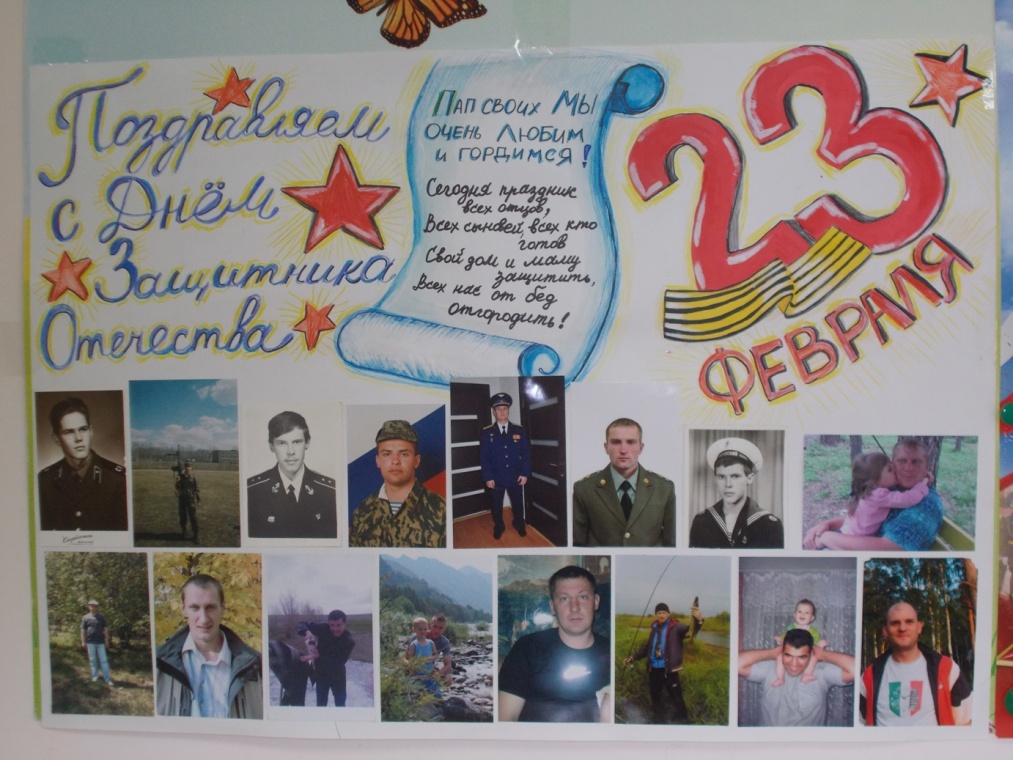 Много в армии мужчин,
Ну а ПАПА мой – один!
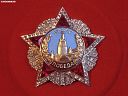 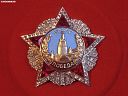 Спасибо за внимание!
	



	



Выполнила воспитатель: Баталова М. А.
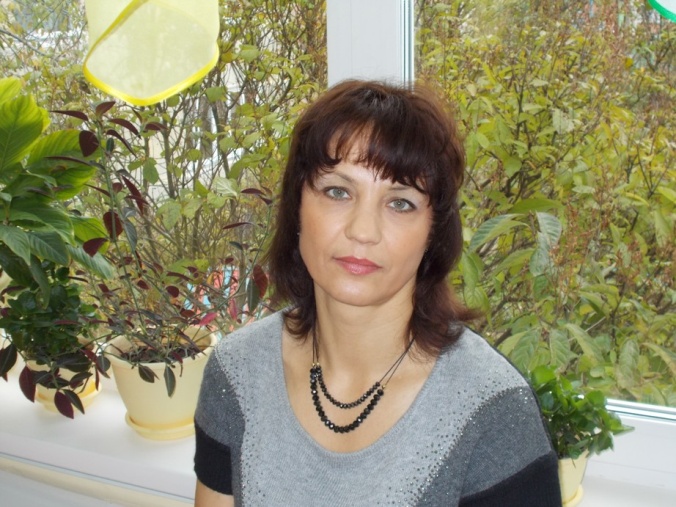